بسم الله الرحمن الرحیم
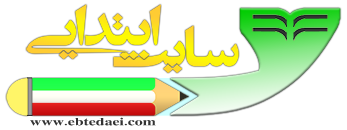 روش نوین تدریس با رویکرد «تلفیقی»
در هم آمیختن موضوعات درسی یا همان حوزه های محتوایی مواددرسی مختلف در یک یا چندپایه است. (مثلا آمیختن محتوایی درس علوم تجربی با درس هدیه های آسمان و... دریک جلسه ی آموزشی)
شیوه ی تلفیقی به تدریس ویادگیری فراگیران، کل نگرانه می اندیشد.
ترکیبی ازموضوعات درسی وجود دارد. نه یک ماده ی خاص درسی برای یک پایه در 
یک جلسه آموزشی
چند ویژگی رویکرد « تلفیقی »
رویکرد تلفیقی، تاکید بر انجام دادن فعالیت های پروژه ای دارد
منابع آموزشی دررویکرد تلفیقی، محدود به کتاب درسی نیست
رویکرد تلفیقی بین مفاهیم چند ماده ی درسی، ارتباط برقرار می کند
درتلفیق، برنامه ازانعطاف پذیری مناسبی برخوردار است
هدف تلفیق وحاصل آن، درهم تنیدن موضوعات مختلف درسی می باشد. که از نظر اهداف به هم ارتباط دارند. ویا برای درک یک مفهوم ازچند ماده درسی که ارتباط خوبی با موضوع دارندکمک گرفته می شود.
همه ی پایه ها می توانند به یک مساله و یک هدف آموزشی فکر کنند.
برنامه تلفیق برآن است که فاصله ی بین مفاهیم موجوددرمواد درسی مختلف را کم کند. وشبکه ی مفهومی بین آن ها ایجاد کند. و براین ارتباط بیفزاید
روش تلفیقی به طور کلی به دو دسته تقسیم بندی می شود.
تلفیق مهارت محور
دراین نوع از تلفیق، هدف آموزش در مواد درسی مختلف، تقویت مهارت های فرایندی از قبیل
تحلیل کردن، 
تفکر انتقادی، 
ارتباط بر قرارکردن، 
استدلال کردن، 
نوشتن، 
سؤال کردن و...است.
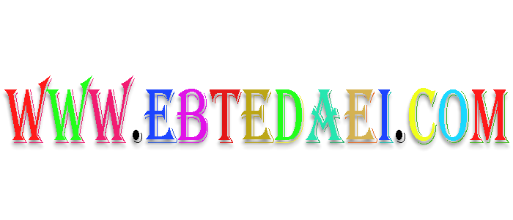 تلفیق محتوا محور
درتلفیق محتوا محور، قصد براین است که بین چند ماده درسی ( بطور مثال: زبان آموزی، علوم تجربی، ریاضی وهنرو...) ویا همان حوزه ی محتوایی پیوند شکل گیرد.
تلفیق « محتوی محور» به شکستن مرز محتوایی بین دروس مختلف تاکید دارد. (1) دراین روش ارتباط برقرارکردن بین محتوای مواد درسی مختلف، اصل بسیارمهمی است.
منظورازتلفیق «بین رشته ای» این است که تاجایی که شرایط محتوایی ایجاب می کند، بین چند ماده درسی پیوند زده شود تا دریک جلسه، آن موضوع یا مفهوم مشترک در هدف، آموزش داده شود. یعنی درصورت وجود وجه ترکیب گردند. چنین تلفیقی، چند رشته ی مجزا (مانند: ریاضی و علوم تجربی واجتماعی و...) 
را دریک پروژه قرارمی دهد. ومرزبین مواد درسی را قطع  می کند.

 اشتراک، موضوعات موجود در مواددرسی مختلف دریک جلسه ی آموزشی با هم
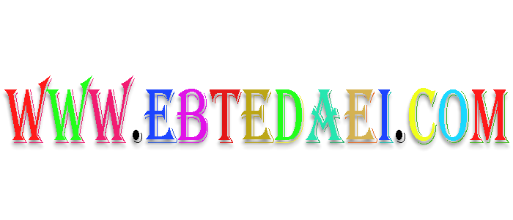 سه روش مهم در تلفیق:
الف)روش تلفیقی سطح 1 (هرمی)
ب)روش تلفیقی سطح 2 (موازی)
ج)روش تلفیقی سطح 3 (چند پایه)
الف)روش تلفیقی سطح 1 (هرمی)
1 – معلم ابتدا فهرست کتابها را با دقت مطالعه می کند
2-در مرحله ی بعدی معلم پیام هر درس را در مقابل آن و یا در یک کاغذ جداگانه به دقت می نویسد.
3 – معلم درسهائی را که هدف مشترکی دارند طبقه بندی می کند
4 – طبقات بدست آمده را با ذکر عنوان و هدف کلی و اهداف جزئی در یک برگ جداگانه یادداشت می کند.
5-فعالیتهای اجرائی خود را با استفاده از الگوها یا روشهای تدریس متفاوت و ....... انتخاب و به اجرا در می آورد.
6 – سایر پایه هابر اساس برنامه ای که انتخاب نموده اید (فرصت ها و فعالیت ها)مشغول می شوند.
اهداف:
*کاهش زمان آموزش در روش محوری جهت پایه ی محور
*تعمیق دانسته های آموزشی در جهت حیطه های بالاتر
*کاربست دانش و تحلیل محتوای دروس توسط دانش آموز و معلم بصورت هم زمان)
*پرورش خلاقیت و تفکر خلاق
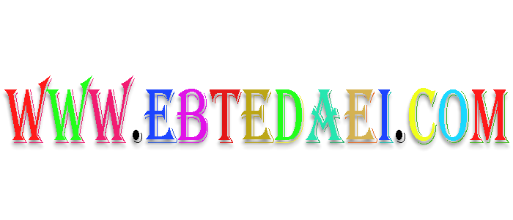 یک تدریس به روش تلفیقی سطح 1 (یک پایه – یک کتاب – چند درس هم پیام )
پایه ششم:    درس علوم تجربی                                                      زمان 25 دقیقه

درسهای 6 ،7،8                         با هدف مشترک نیرو
در خانه یا در جلسه ی قبل که خودآموخت دانش آموزان بود.درسهای ششم و هفتم و هشتم علوم تجربی را به دقت بخوانند.
(با موضوع ورزش و نیرو(1)ورزش و نیرو(2)و طراحی کنیم وبسازیم).
پیام هر درس را در پای تخته یا در یک صفحه کاغذ می نویسیم
ورزش و نیرو(1)---  نیرو ----  وقتی جسمی را هل دهیم یا بکشیم برا آن جسم نیرو وارد کرده ایم.
ورزش و نیرو (2) ---نیرو ---- نیروهای زیادی مانند نیروی گرانشی زمین ، اصطکاک ، نیروی   مغناطیسی، نیروی الکتریکی،و مقاومت هوا در طبیعت و گاهی در برابر نیروی ما وجود دارند.
طراحی کنیم و بسازیم  ----- نیرو  -----   حرکت،موتور الکتریکی باعث حرکت می گردد.
سپس با استفاده از پیام هردرس یک جمله یا پاراگراف می نویسیم که نکته ی اصلی درس را توضیح داده باشیم
یا می توانیم در مورد نیرو و انواع آن فیلمی را به نمایش بگذاریم
یا هر یک از مفاهیم را بصورت عملی و یا در طی نمایش به کودکان آموزش دهیم
وقتی جسمی را می کشیم به آن نیرو وارد کرده ایم اگر نیروی جسم بیشتر از ما باشد به طرف دیگر حرکت می کند و تا زمانی که جسم را هل نداده ایم  یا نکشیده ایم نیروئی بر جسم وارد نکرده ایم .ورزش کردن یعنی نیرو وارد کردن که باعث حرکت و تغییر حالت اولیه جسم مانند توپ ، یا وزنه و ......میگردد.
در اطراف ما نیرو های زیادی وجود دارند . مانند نیروی گرانش زمین که باعث حرکت اجسام به سمت پائین می شوند یا نیروی مغناطیسی که باعث حرکت مواد آهنی یا حرکت وسایل برقی می گردد یا نیروی الکتریکی که در اثر مالش یا حرکت ایجاد می گردد و نیروی اصطکاک و مقاومت هوا که هر دو نوعی نیروی مقاوم هستند که در مقابل برخی دیگر از نیروها مقاومت کرده و بر آن غلبه می کنند
همه ی اجسام برای حرکت به نیروئی نیاز دارند و در وسایل برقی این نیرو را موتور الکتریکی فراهم می آورد . که می تواند انرژی الکتریکی را به حرکتی تبدیل کند.
می توانید آزمایشاتی را انجام دهید تا یادگیری عمیق تر گردد
در مرحله ی بعدمی توانید به ارائه ی تکلیف و ارزیابی از آنچه درس داده اید. بپردازید.
براساس مفاهیم قسمت (الف)تعریفی در قسمت ب بنویسند
براساس قسمت الف در قسمت ب یک شکل مرتبط با آن بکشند.
برا اساس قسمت الف آزمایش را در قسمت ب طراحی کرده و بنویسید.
برای هر یک از اهدافی که در قسمت الف نوشته شده است یک جمله ی زیبا در قسمت ب بنویسید(حدالامکان از جملات علمی استفاده شود)
داستان زیبائی بنویسید که نصف کلماتی که در قسمت الف آمده است در آن نوشته شود
و.......
در ضمن انجام فعالیتها و تکالیف به سایر پایه ها هم سر کشی کرده و فعالیتهای آنها را بررسی کنید.
ب)روش تلفیقی سطح 2 (موازی))
معلم ابتدا بر اساس دروس ،پایه و برنامه ای که نوشته است اقدام به نوشتن پیام های دروس می کند.
در مرحله ی بعد معلم دروس هم پیام را مشخص و طبقه بندی می کند.
معلم روش اجرائی آموزش و تدریس خود را مشخص می نماید و سعی در فراهم کردن ابزار مناسب می کند.
معلم باید توجه داشته باشد که فعالیت های خود را در جهت تدریس بصورت همزمان دو ماده درسی را برنامه ریزی کند.
معلم در صورت تمایل می تواند از این روش جهت تدریس دروس دو پایه نیز استفاده نماید
سایر پایه ها بر اساس برنامه ای که طراحی نموده اید مشغول انجام فعالیت ها و فرصت ها می گردند.
اهداف:
کاهش زمان تدریس در روش محوری جهت پایه محور
تعمیق و کاربست دانسته ها
تلفیق دروس مختلف بایکدیگر که با هم هم پیام هستند.
خود ارزیابی و خود نظم جوئی
کسب مهارتهای اجتماعی
تحقق سایر اهداف بر اساس محتوای دروس و الگوهای انتخابی
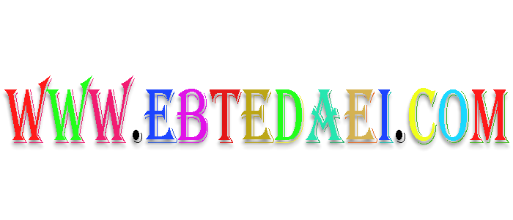 روش تلفیقی سطح 2 به دو حالت زیر امکان دارد.
یک پایه تحصیلی با چند کتاب که دویا چند درس هم پیام دارد.
دو پایه تحصیلی با دو کتاب که دو یا چند درس هم پیام دارند.
نمونه تدریس به روش تلفیقی سطح 2 بایک پایه تحصیلی با دو کتاب که دو درس هم پیام دارد.
پایه پنجم ابتدائی                                                              
                       زمان 25 دقیقه
    
                    هدیه های آسمانی                        درس 5
    با عنوان :ما بت پرست بودیم.
  
تاریخ                           درس 2
با عنوان : گسترش اسلام
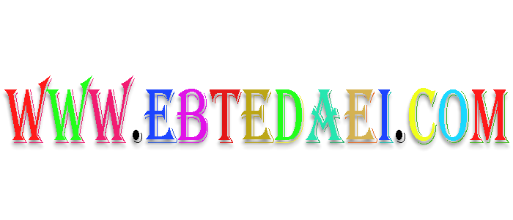 ابتدا دروسی را که می خواهیم تلفیق نمائیم را مشخص میکنیم.
برای اینکار دو روش وجود دارد.
ابتدا پیام تمامی کتابها را مشخص نمائیم . سپس سعی کنیم دنبال کتابهائی باشیم که دروس آنهاپیام مشترک دارند.
کتابهائی که قرار است باهم تلفیق کنیم پیام های درس هایش را نوشته و سپس دروسی را که با هم هم پیام هستند را مشخص کنیم
بعد از نوشتن و مشخص کردن دروس هم پیام،اهداف کلی هر درس را نوشته و سپس اهداف جزئی هر درس را می نویسیم
هدیه های آسمانی:ظهور اسلام ---ویژگیهای قبل و بعد از اسلام،ویژگیهای بت پرستان،هجرت مسلمانان به حبشه
تاریخ:ظهور اسلام----ویژگی های بت پرستان،پیمان قطع رابطه با مسلملنان،هجرت به حبشه
با استفاده از اهداف کلی و جزئی در ها سعی می کنیم روش مناسب تدریس برای این دروس انتخاب کنیم.
در این دروس می توانیم از روش قصه گوئی یا نمایش همراه با فیلم و تصاویر استفاده می کنیم.
ابتدا معلم داستان پیامبری حضرت محمد (ص)که در درس اول تاریخ پایه پنجم است گفته (یادآوری می کند)و سپس از آزار و اذیت مسلمانان بدست کفار اشاره می کند و اینکه بهترین راه در آن زمان به پیشنهاد پیامبر هجرت به حبشه به سر پرستی جعفر بن ابی طالب سخن باز می کند و عکس العمل کفار را در مقابل این حرکت بیان می کند. و از موفقیت جعفربن ابی طالب و سخنانی که جعفر به زبان می آورد بیان می کند و از تفاوت قبل و بعد از اسلام و ویژگی های آن زمان سخن به میان می آورد.
در پایان درس می توانیم برای ارزیابی سوالاتی را که بصورت جای خالی از قبل طراحی کرده ایم در اختیار دانش آموزان قرار دهیم .
و برای تکلیف در خانه می توانیم از دانش آموزان بخواهیم که داستان هجرت مسلمانان را بصورت یک کتاب داستان همراه با نقاشی کردن بنویسید. (تلفیق با هنر)
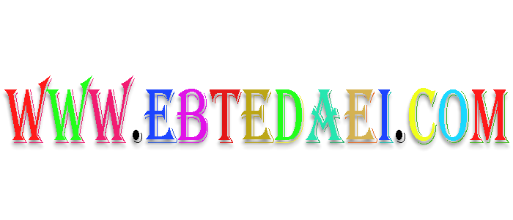 نمونه تدریس به روش تلفیقی سطح(2)
با دو پایه تحصیلی با دو کتاب که دو درس هم پیام دارد.
پایه سوم و چهارم ابتدائی                                                                زمان 20 دقیقه
  
ریاضی پایه سوم                                                 با عنوان : حل مسئله الگویابی

 ریاضی پایه چهارم                                با عنوان : حل مسئله الگو یابی و رسم شکل
بعد از مشخص کردن اهداف هر درس ،پیام هر درس یا پیام های جزئی آنها را در مقابل آن می نویسیم
پایه سوم –الگو یابی –الگوی هندسی ، الگوی عددی، حل مسئله به کمک الگو یابی –صفحه 7،8،9
الگوی هندسی ، الگوی عددی،رسم شکل،- صفحه1،2،3–الگو یابی – پایه چهارم
با استفاده از پیام های هر درس سعی میکنیم روش های مناسبی برای تدریس فراهم کنیم
مثلا برای حالت مجسم می توانیم بر روی مقوا اشکال هندسی بصورت الگو بکشیم و از هر دو پایه بخواهیم که الگوی موجود را کشف کنند از پایه ی سوم می خواهیم دو الگوی بعد را بگویند و از پایه چهارم می خواهیم که الگوی موجود را کشف کنند و شکل پنجم را بگویند.
در مرحله ی بعد چند نمونه بر روی تخته سیاه یا وایت برد رسم می کنیم و درس را توضیح می دهیم
بعد از دانش آموزان هر دو پایه می خواهیم تا با استفاده از کاغذ یا مقوا و قیچی الگوئی را بر روی میزشان تا 4 الگوی بعد بکشند.
سپس تکلیفی را متناسب با هر پایه به دانش آموزان برای ارزیابی می دهیم یا برای نمونه هر دو پایه را یک گروه در نظر گرفته و تکلیفی تلفیقی مانند نمونه به گروه می دهیم.
ابتدا دانش آموزان کلاس سوم یک الگو بکشند.و بعد از کشیدن ان را در اختیار پایه چهارم قرار بدهند و دانش آموزان پایه چهارم تا الگوی ششم آن را ادامه دهند و در صورت امکان الگو را شرح دهند.
بعد از ارزیابی از دانش آموزان از آنان می خواهیم کتاب را باز کرده و تکالیف مربوط به درسی که تدریس شده را انجام دهند.
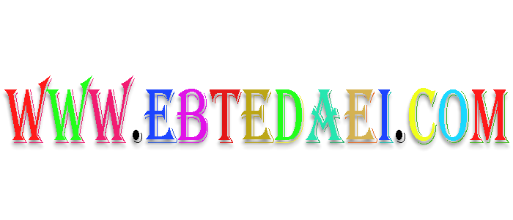 ج)روش تلفیقی سطح 3 (چند پایه)
روش تلفیقی سطح 3 بالاترین درجه در تلفیقی ها می باشد که نیاز به تخصص برای معلمین دارد
مراحل کار:
معلم ابتدا بر اساس کتاب تمامی پایه هائی که دارد و برنامه ای که نوشته است. اقدام به نوشتن پیام های هر درس می کند
کتابهائی را که در برنامه است را مشخص کرده و پیام های مشترک را طبقه بندی می کند
پس از طبقه بندی نمودن اهداف درس بصورت متوالی و یا موازی اقدام به انتخاب الگو و ابزار و......مناسب می نماید.
معلم فعالیتهای خود برای تدریس را بر اساس دروس و اهداف آن در قالب اجرای نمایش،سخنرانی،فیلم و........طراحی می نماید
معلم باید توجه داشته باشد که حداکثر دروس انتخاب شده در این روش شش ماده درسی می باشد.
اهداف:
کاهش چشمگیر زمان تدریس از چند جلسه آموزشی به یک جلسه ی آموزشی
کسب مهارتهای اجتماعی
افزایش قدرت تعامل ، پرورش تفکر خلاق،کسب مهارتهای مرتبط با یادگیری
تحقق اهداف بر اساس الگوهای انتخابی
افزایش قدرت استدلال و استنتاج در فراگیران
خود نظم جوئی و توانمندی در امور گروهی و مشارکتی
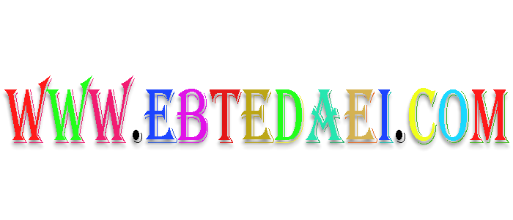 روش تلفیقی در سطح 3 به دو صورت امکان دارد.
الف)درسهای مشترک با پایه های متفاوت
ب)درس متفاوت با پایه های متفاوت
درسهای مشترک با پایه های متفاوت
درس    ن
پایه      ث
درس ن
پایه   ت
درس   ن
پایه    ب
درس   ن  پایه     ج
درس   ن
پایه    خ
درس    ن
پایه     چ
درس   ی
پایه    ح
درس متفاوت با پایه های متفاوت
درس   ل
پایه    ک
درس   ب
پایه    آ
درس   چ
پایه    ص
درس   گ
پایه    ش
درس   ن
پایه    م
نمونه تدریس به روش سطح تلفیقی 3 با درس های مشترک و پایه های متفاوت
پایه اول و دوم و سوم وچهارم و پنجم                        
     
  زمان 35 دقیقه

درس: ریاضی                            
       

هدف مشترک:الگویابی
الگویابی در پایه ششم هم وجود دارد ولی ما کلاسی را در نظر گرفته ایم که پنج پایه دارد.
بعد از نوشتن هدفهای کتابها سعی می کنیم در دروس مشترکی مانند ریاضی به دنبال درس هائی باشیم .که هدف یا پیام مشترک دارند
بعد از نوشتن هدف ها ی تمامی درس ها به سراغ هدفهای جزئی می رویم
پایه اول ابتدائی(الگو یابی پیدا کردن الگوی موجود و ادامه ی الگو
پایه دوم ابتدائی(الگو یابی) –ادامه دادن الگو های هندسی
پایه سوم ابتدائی(الگو یابی) –تبدیل الگو های هندسی به عددی
تبدیل الگو های هندسی به عددی و پیش بینی الگوی چندم (پایه چهارم ابتدائی(الگو یابی
پایه پنجم ابتدائی(نسبت و تناسب مشخص نمودن تصاویری که تناسب در آنها برقرار است.
سپس با استفاده از پیام های مشترکی که دارند بعد از توضیح پنج دقیقه ای در مورد الگو و پیدا کردن الگو از دانش آموزان هر پایه می خواهیم که دست ورزی متناسب با هر پایه ارائه داد و در حین انجام فعالیت دانش آموزان را راهنمائی کرد.
مانند اینکه از پایه اول خواست که بر روی دفتر نقاشی  دو سیب و یک برگ بکشد و همین الگو را تا آخر صفحه ادامه دهند.
از پایه دوم می خواهیم که با یک مقوا دو مربع کوچک درست کنند و در قسمت بعدی به این دو مربع دو تای دیگر اضافه کنند و در هر مرحله همین کار را ادامه دهند
برای پایه سوم هم همین فعالیت را در سطحی کمی سخت تر و از آنان خواست که عدد متناظر با هر یک را نیز زیر آن بنویسند و تصویر چهارم را بدون رسم شکل حدس بزنند و سپس حدس خود را با رسم بیازمایند.
برای پایه چهارم می توان همین تمرین را با ضرب ادامه داد و سپس الگوی هفتم را بدون رسم شکل خواست.
برای پایه پنجم هم بعد از کشیدن شکل یا با مقوا می توان از انها خواست که انواع تناسب را در آنها مشخص کرده و سپس نسبت مثلا سیب به موز را بگویند
بعد از حالت دست ورزی می توان در حین کار از گروه یا پایه دیگر حالت نیمه مجسم را گفت و برخی نکته های دیگر درس را شرح داد.
در قسمت آخر می توان از هر پایه بصورت عملی یا بصورت کتبی و شفاهی ارزشیابی نمود
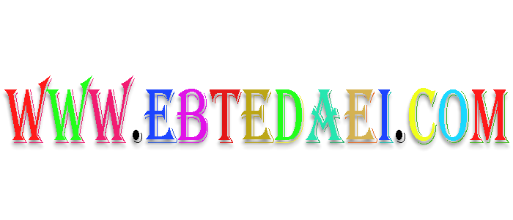 نمونه تدریس به روش تلفیق سطح 3 با درس های متفاوت و پایه های متفاوت
پایه اول:ریاضی،پایه دوم ریاضی،پایه سوم مطالعات اجتماعی،

 پایه چهارم هنر،پایه پنجم علوم،پایه ششم علوم

زمان 30 دقیقهه
ابتدا سعی می کنیم که از قبل پیام تمامی کتابها را نوشته یا در اختیار داشته باشیم.
اهداف هر درس را در مقابل آن نوشته سپس بر اساس برنامه ای که داریم دنبال اهداف مشترک که می توانند تلفیق شوند برویم.
برای اینکار می توانیم یکی از درسها را انتخاب نمائیم و سراغ کتابها و درسهائی باشیم که بادرس مورد نظر ما امکان تلفیق دارد.
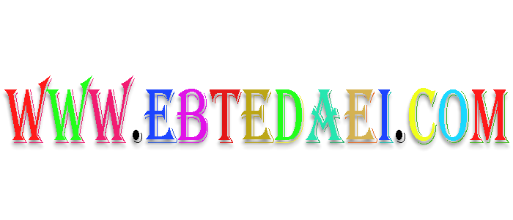 پایه پنجم ابتدائی(علوم تجربی )حرکت مولکولها در مواد مختلف(جامد ، مایع،گاز)
پایه اول ابتدائی(ریاضی)آموزش عددنویسی با چوب خط
پایه دوم ابتدائی(ریاضی)جمع اعداد ،جمع اعداد سه تائی با پارانتز
پایه سوم ابتدائی(مطالعات اجتماعی)رعایت نکات ایمنی در خانه و استفاده از وسایل گاز سوز
پایه چهارم ابتدائی(هنر)کاردستی یا کشیدن اشکال هندسی
پایه ششم ابتدائی(علوم)جانداران کوچک،میکروسکوپی
ابتدا از پایه پنجم می خواهیم که حرکت مولکولها در مواد جامد و مایع  و گاز را با شکل نشان دهند(بکشند)
سپس تصاویر کشیده شده را به پایه ی اول ابتدائی داده و از آنها می خواهیم که تعداد هر یک از شکلها را در با چوب خط بکشد و سپس عدد مربوط به ان را نیز بنویسد
سپس از پایه دوم می خواهیم که برای تصاویر یک جمع بنویسند و یا تمرین های متفاوتی مانند اینکه به هر تصویر دو تا اضافه کن و جمع مر بوطه را بنویسید
از پایه سوم می خواهیم که به تصاویری که از گاز کشیده شده است نگاه کند و بگویند چه عواملی باعث مسمومیت با گاز می گردندو رعایت چه نکاتی ضروری است.
از پایه چهارم می خواهیم باتوجه به اشکال کندسی مانند دایره نقاشی کشیده و آن را رنگ آمیزی کنند و یا دایر ه های با اندازه های متفاوت از مقوا بریده و تصاویر گوناگون یا اشکال گوناگون بسازند.
از پایه ششم با ارتباط اینکه همانطور که مواد از مولکول ساخته شده اند و باچشم دیده نمی شوند جانداران نیز از سلول وساخته شده اند که با میکروسکوپ دیده می شوند و جانداران ریز هستند که جانداران میکروسکوپی نام دارند و درس را توضیح می دهیم.
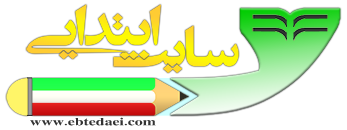 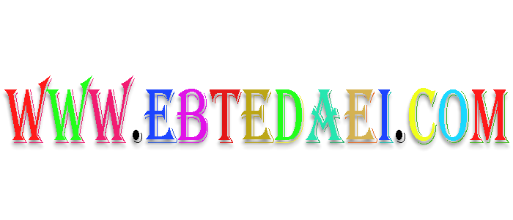